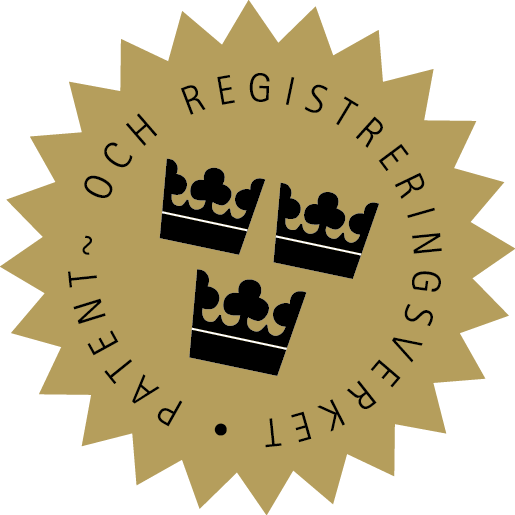 WIPO and PRV13 March 2014Mrs. Annika UlltinDirector,Communication Division,PRV
Relations between two offices – PRV & WIPO
PRV in short
Facts about Sweden and PRV
Sweden is one of the top innovative countries in the world
Paris Convention 1884
Bern Convention 1904
PCT and EPC 1979
Madrid system 1996 
EU Trademark and Design systems
PCT-authority since 1979
Sweden and PRV are active in
GA
CoCo
SCP
SCT
SCCR
IGC
CDIP
MIA (and PschA)
PCT WG
And many many more (incl. CWS and IPC)
Collaboration PRV WIPO SIDA
3 program/year – 3 w + 1 w after 6 m
IP in the global economy
Industrial rights for LDC
Copyright and related rights
~25 participants at each program
National projects
10 y program sequence to be evaluated 2014
PRV in short
Financed by fees 
Belongs to the Ministry of Enterprise, Communication and Energy
Offices in Stockholm and Söderhamn
DG Susanne Ås Sivborg
Turnover of about 330 MSEK
About 350 employees
ISO-certified since 2007
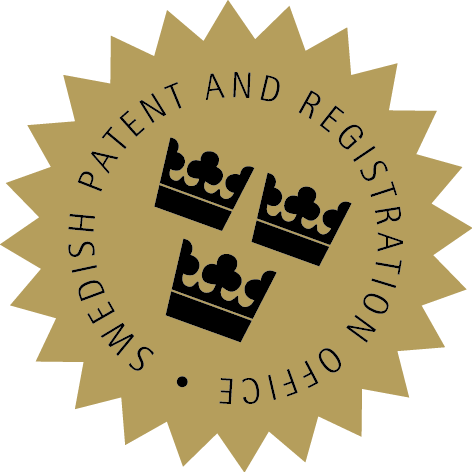 2013 facts and numbers
National applications:
2500 patent applications 
8800 trademark applications
485 design applications
International applications:
1550 PCT-applications
1990 Madrid applications
Search services:
11300 hours
PRV:s mandate
PRV has two main tasks:  
to ensure well-functioning systems for the registration of industrial property rights and 
to inform and give service in intellectual property matters. 

Our instructions adds further:
PRV shall work to promote growth and strengthen innovation and competitiveness in the whole country
This should be done through information about and contribution to increased knowledge and understanding of the importance of intellectual property in companies and stakeholders in the public innovation system
Information and knowledge
Directed mainly to
SMEs
Advisors in the publicly funded innovation system
Universities R&D and innovation centres
Together with Vinnova – the innovation agency of Sweden and other organisations in the publicly funded innovations system
Some examples
Meetings
Seminars
Courses
But most importantly
Our Webpage – www.prv.se
Search Services - Patents
Thank you

Any questions?
Search Services - Trademarks
Pre-filing searches
Monitoring searches
Freedom to Operate
IP Due Diligence